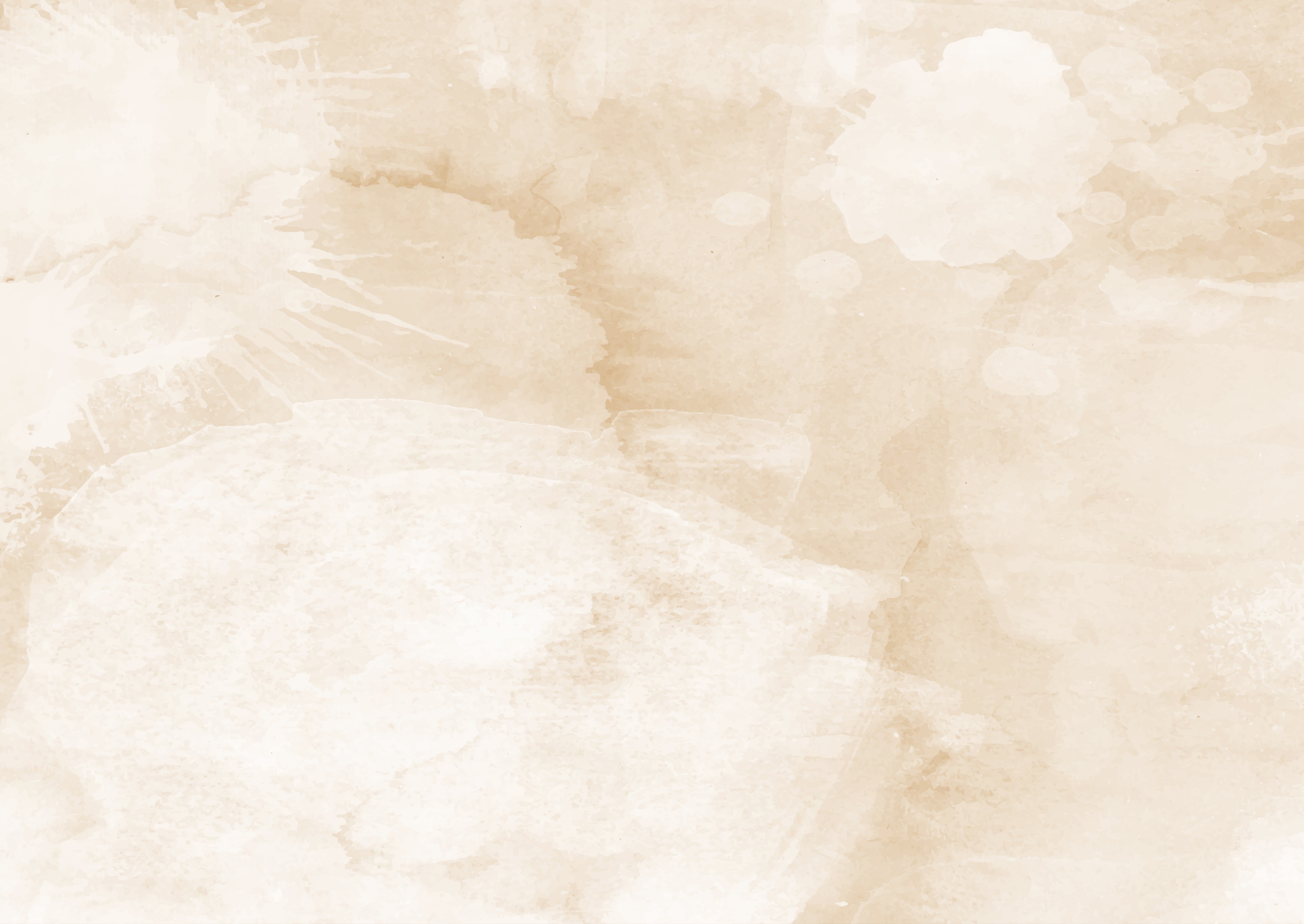 Igelkott
Färglägg igelkottens föda:
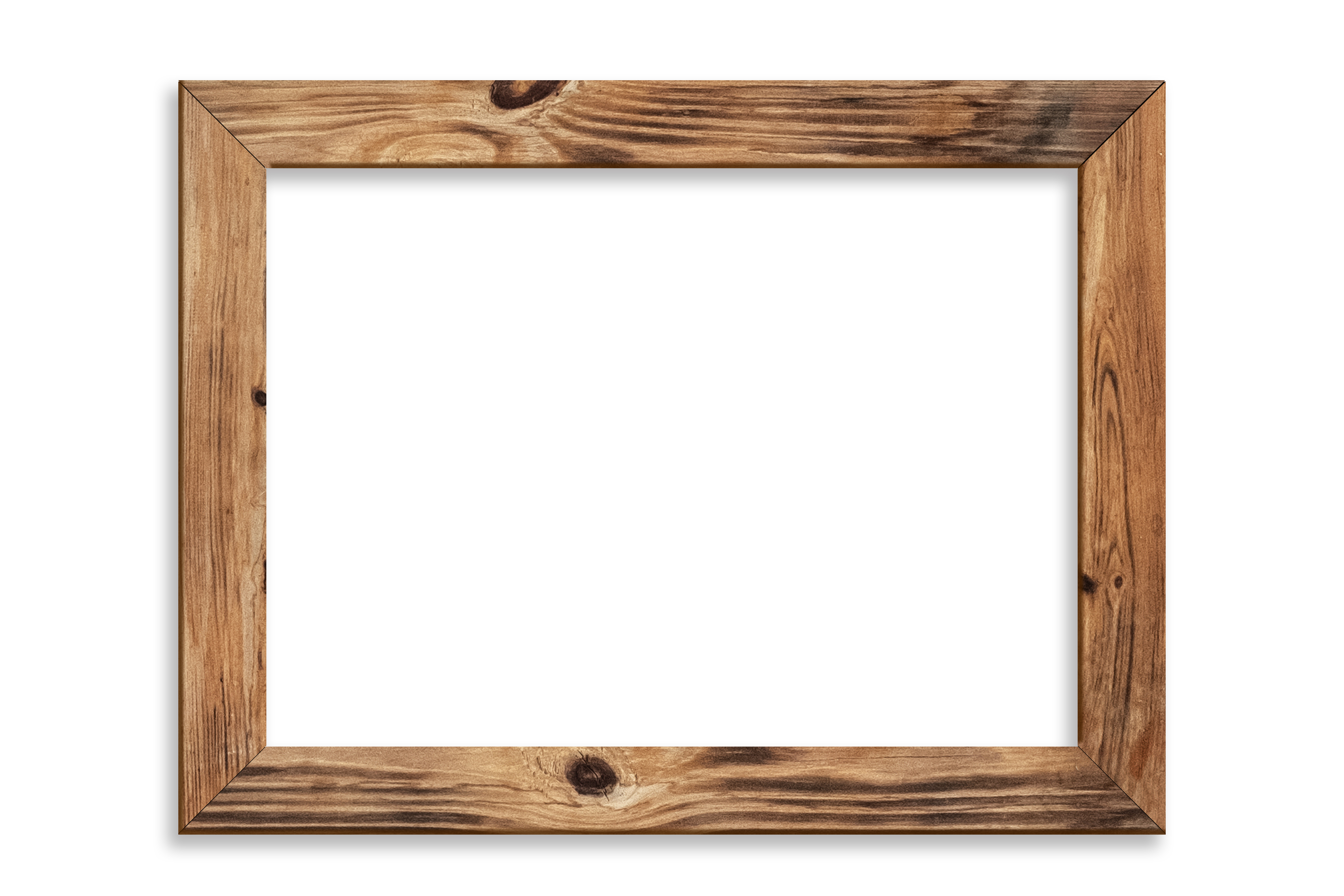 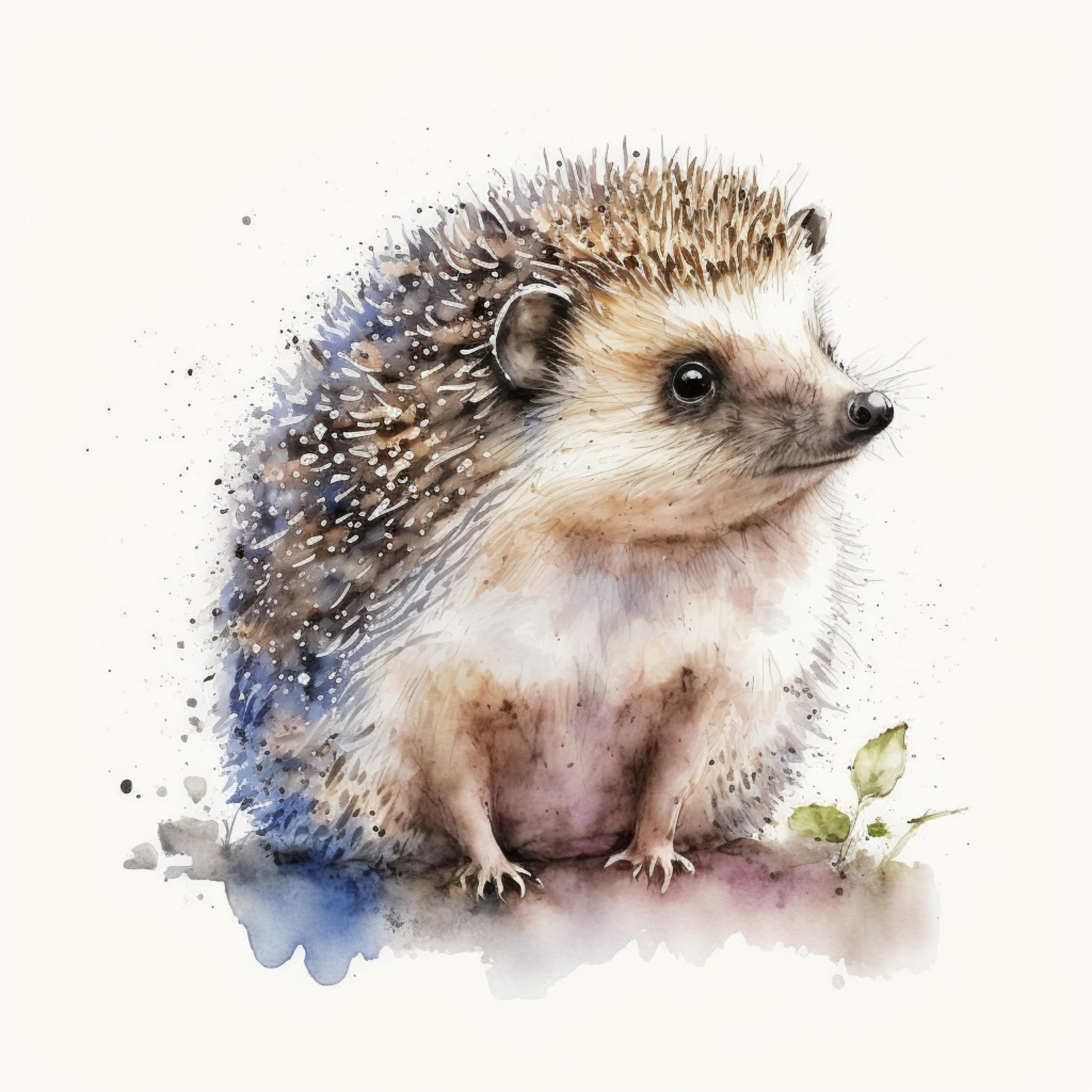 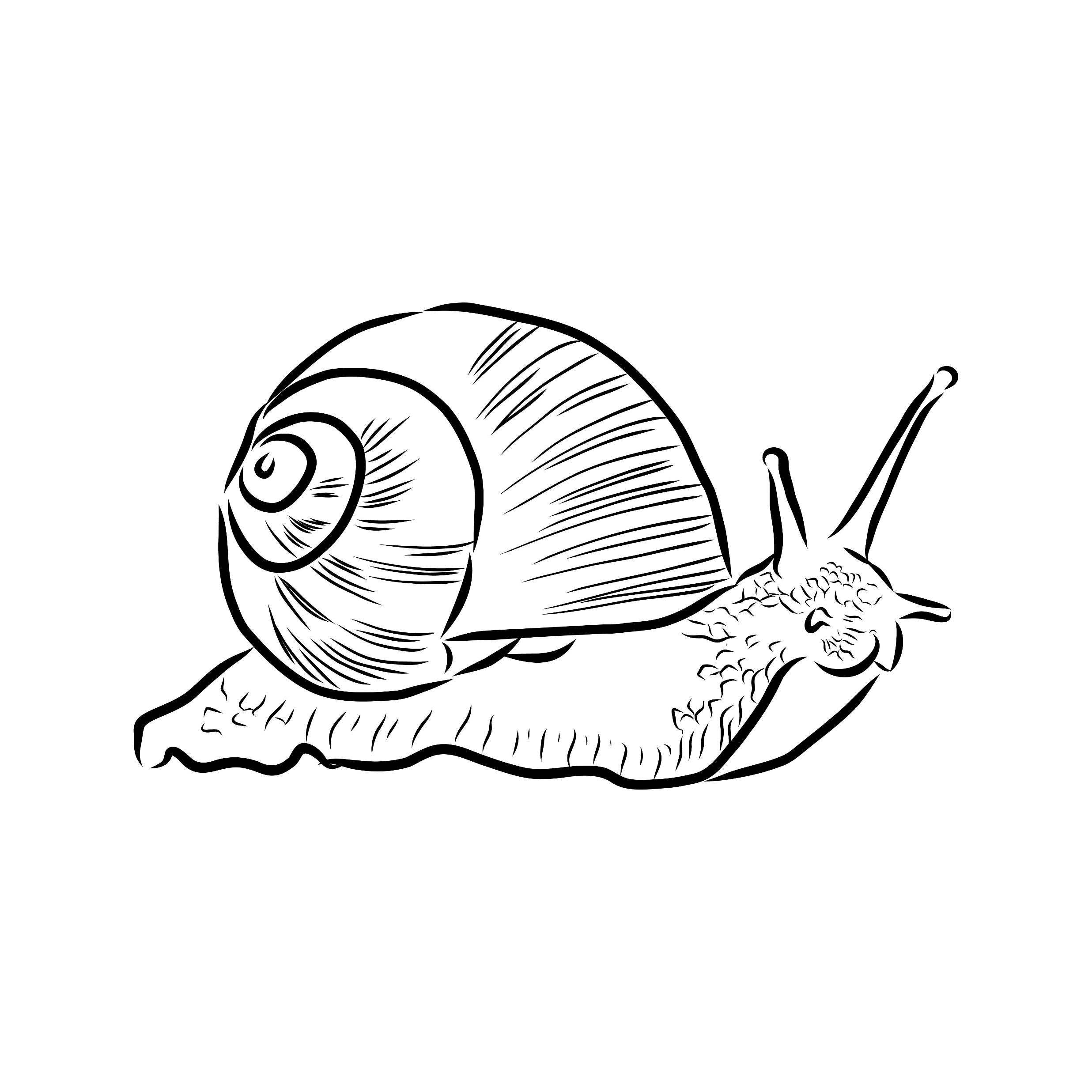 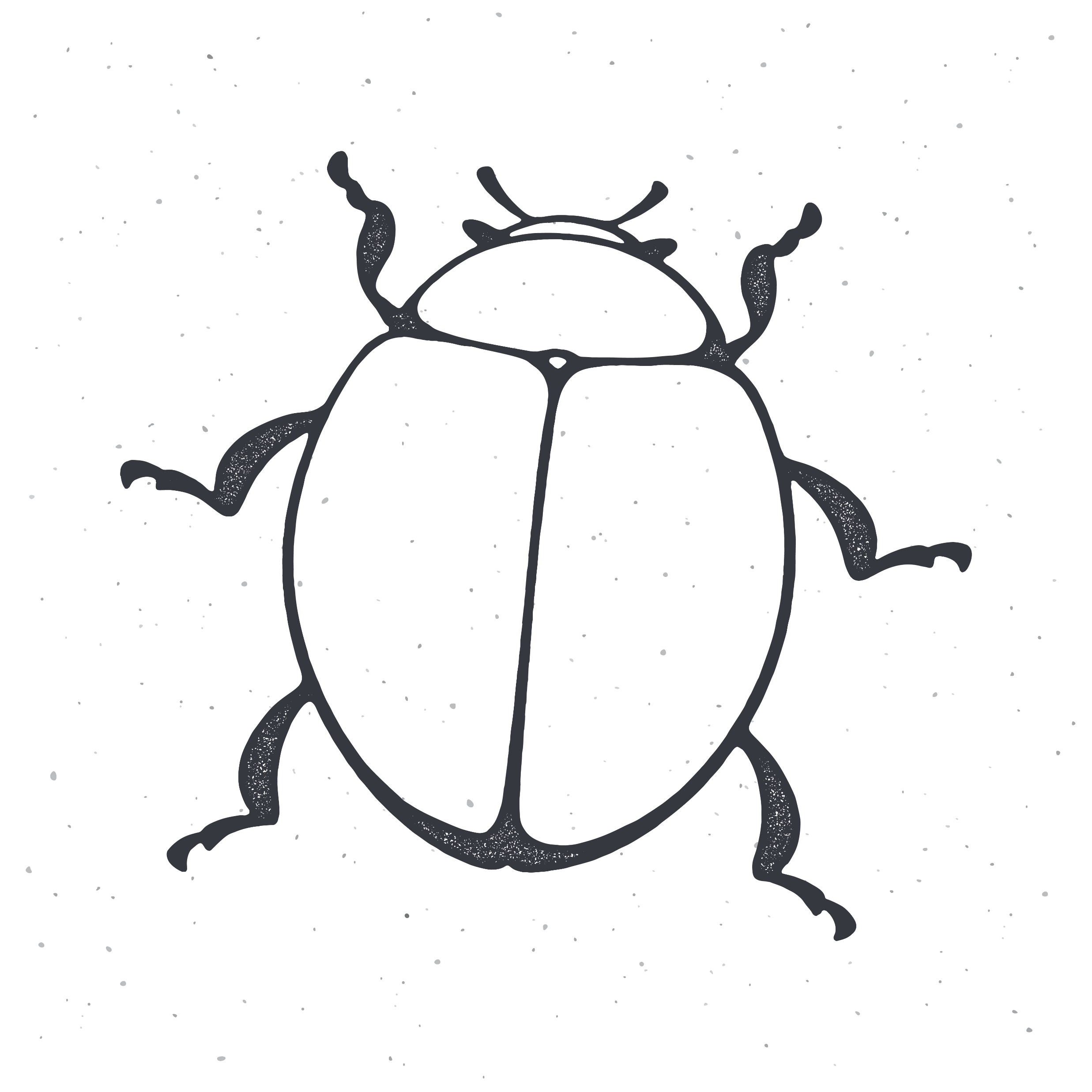 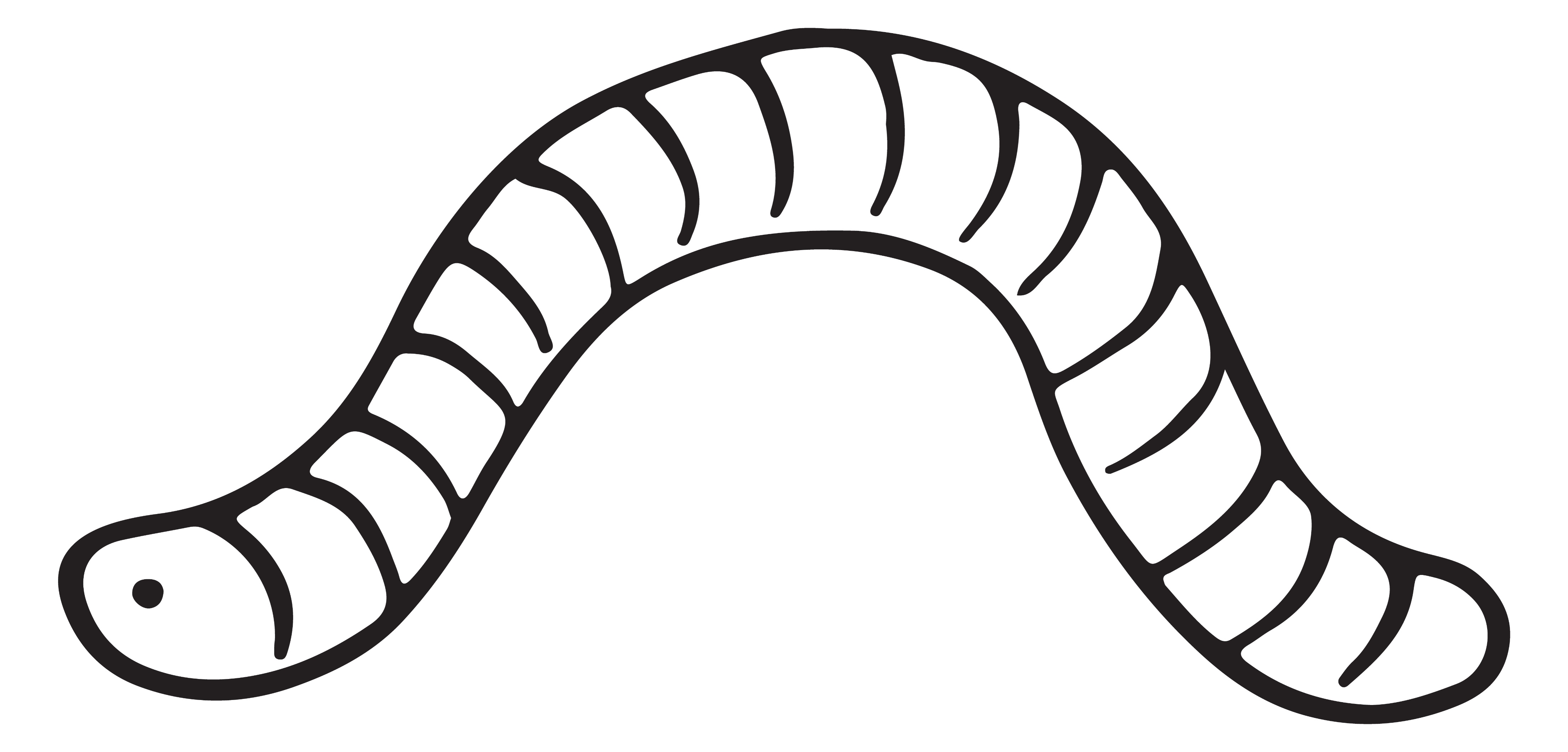 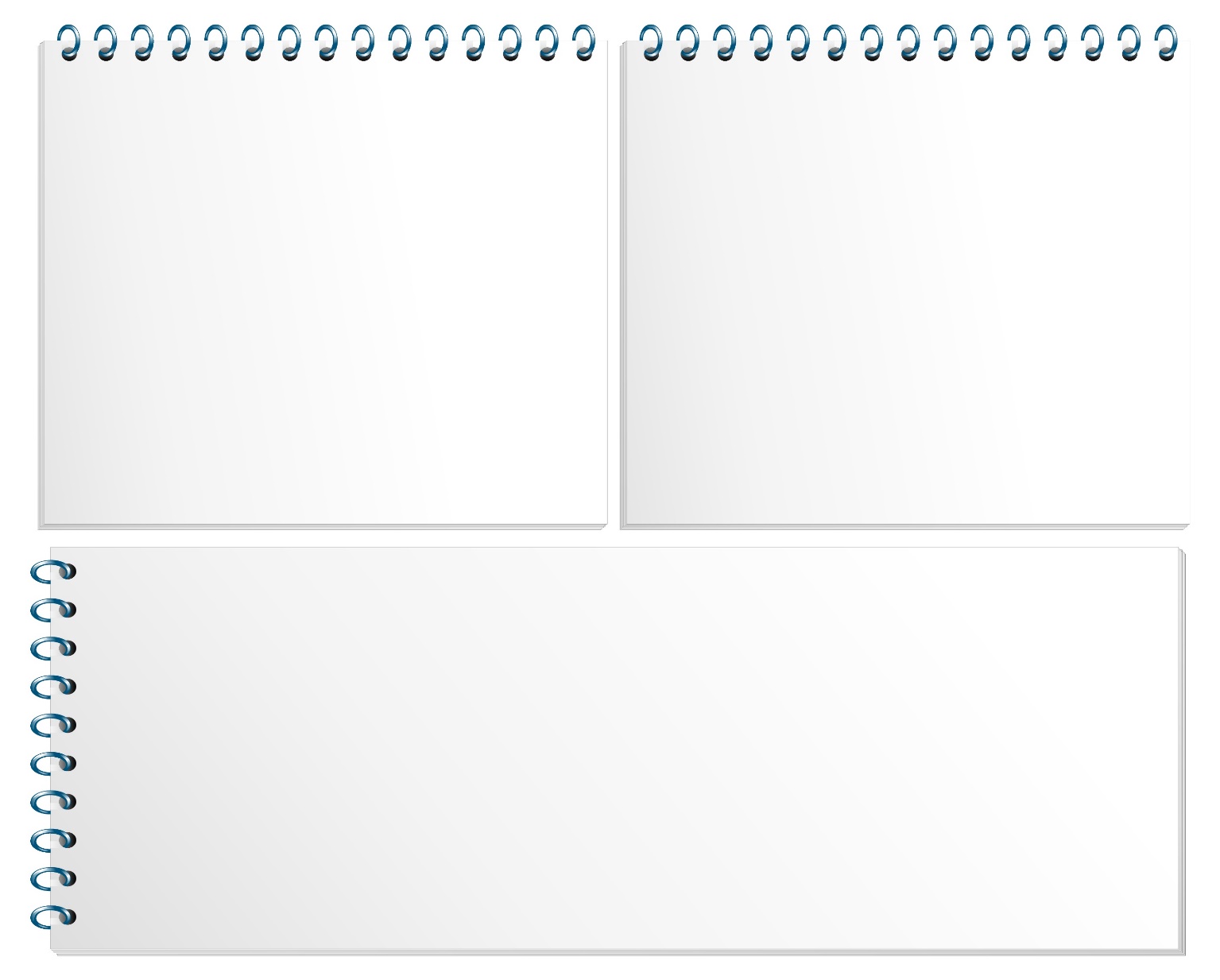 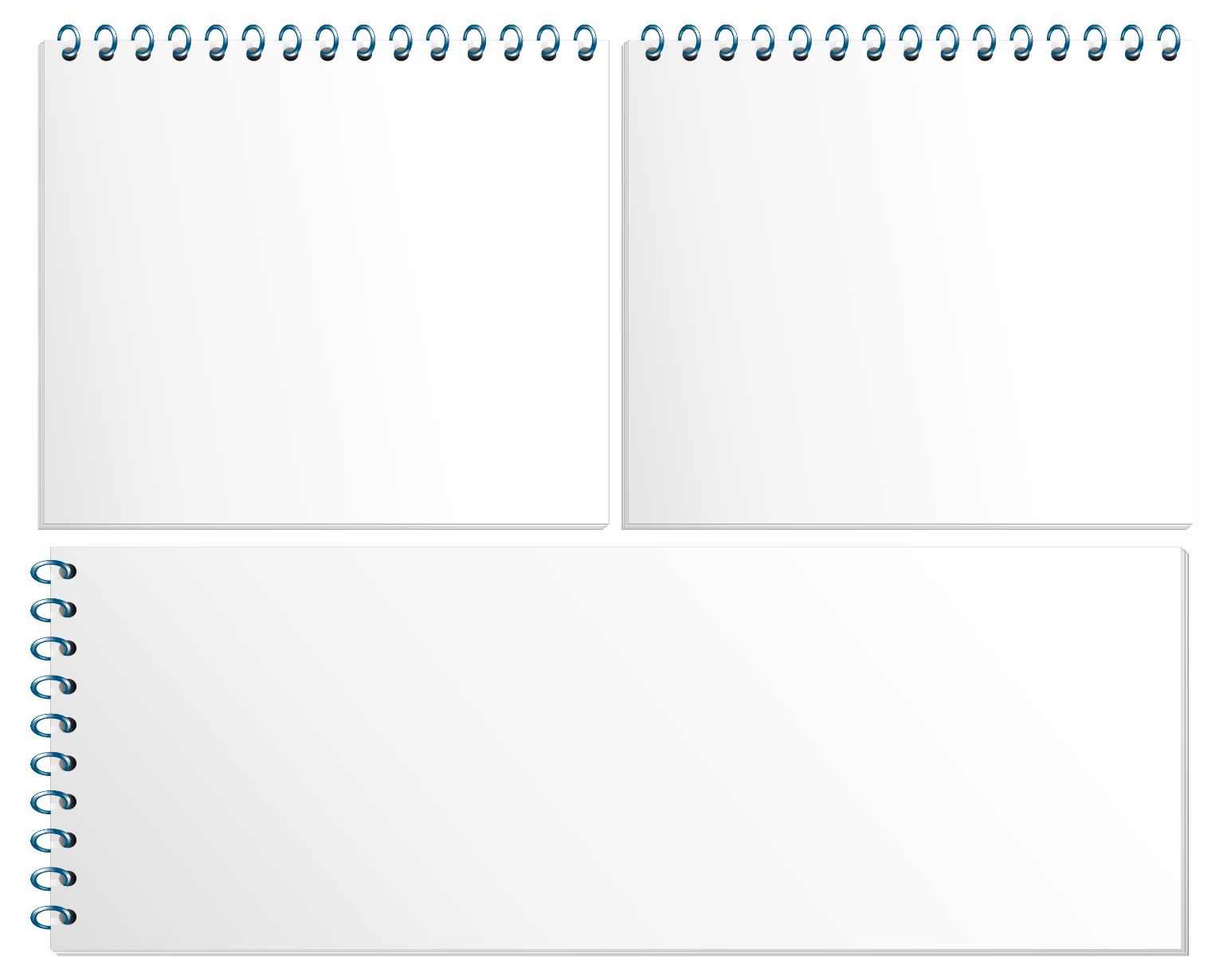 Igelkotten behöver akta sig för: __________________________
Igelkotten bor i:
__________________________
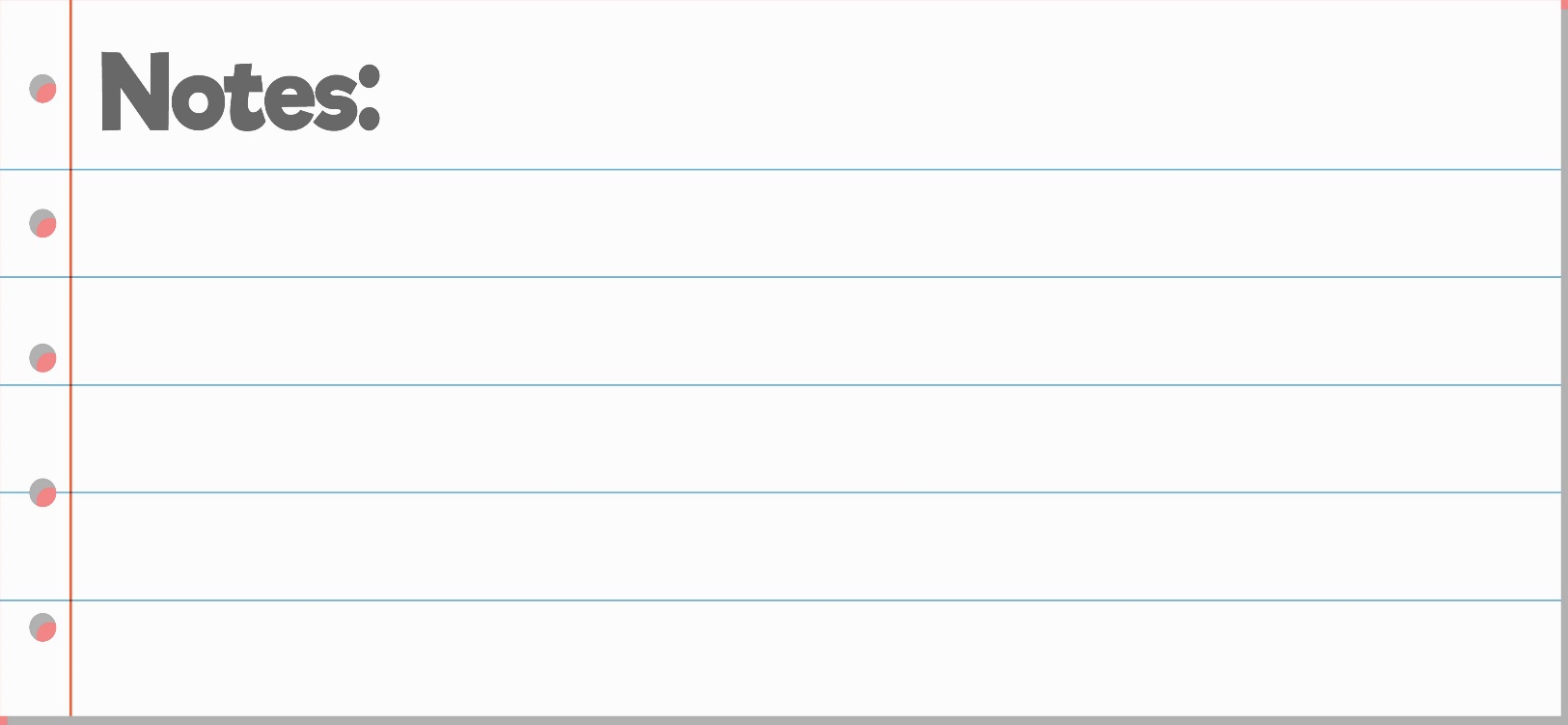 Igelkotten är bra på att:
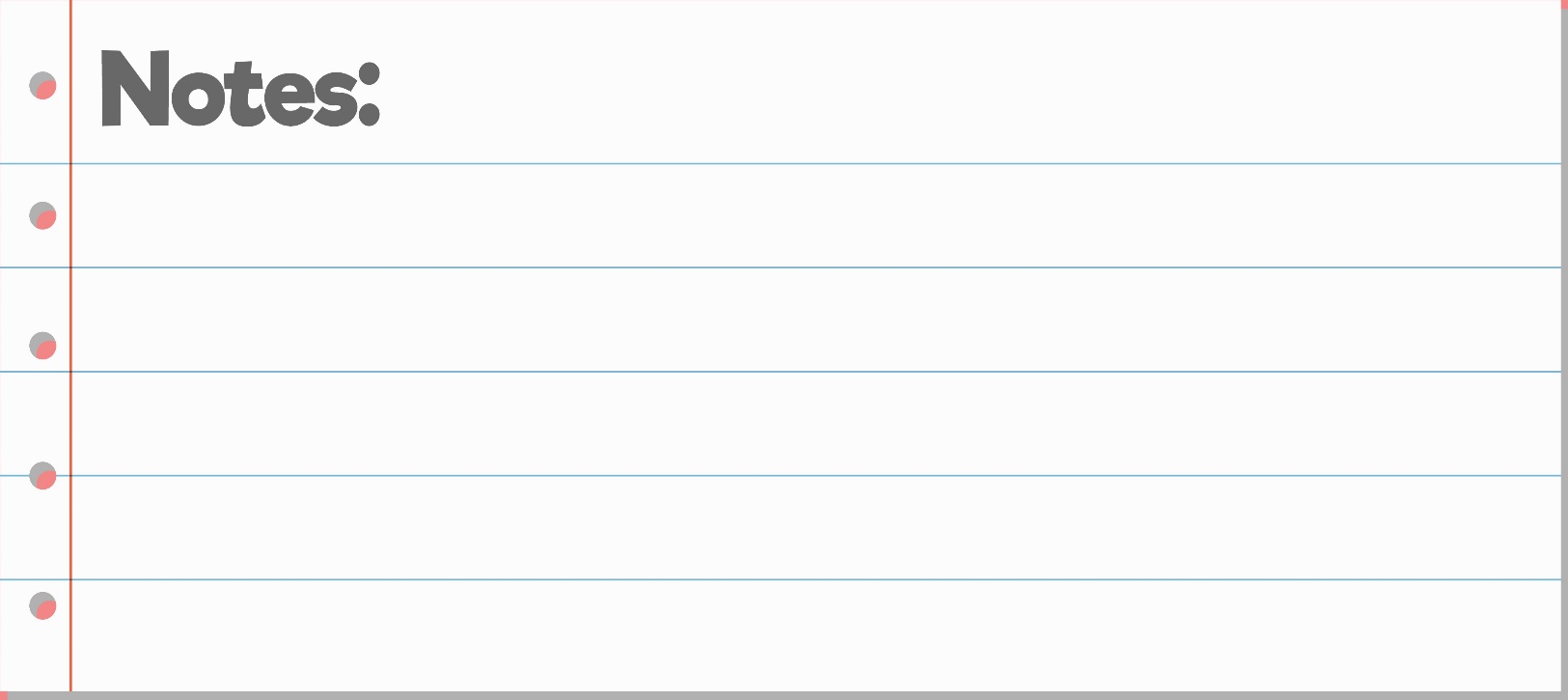 Igelkotten överlever vintern genom att: